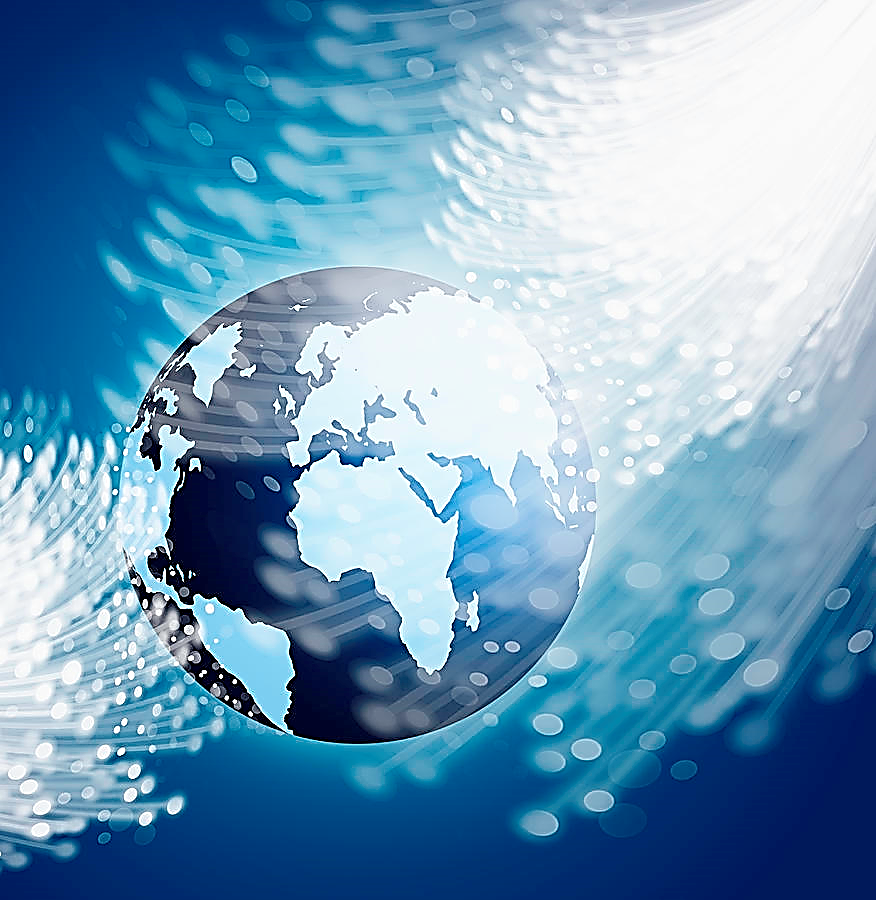 PERSPECTIVAS.             B.
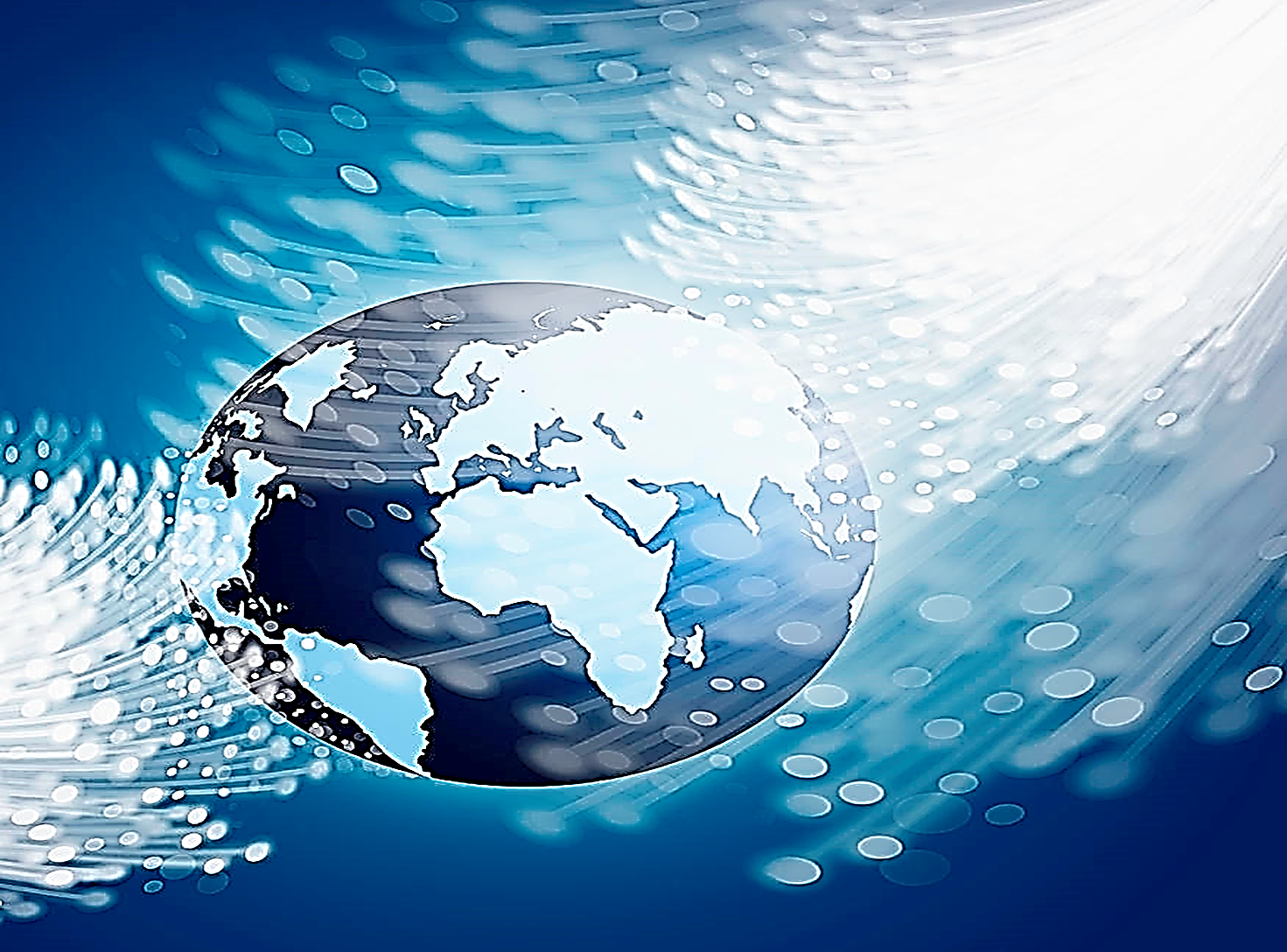 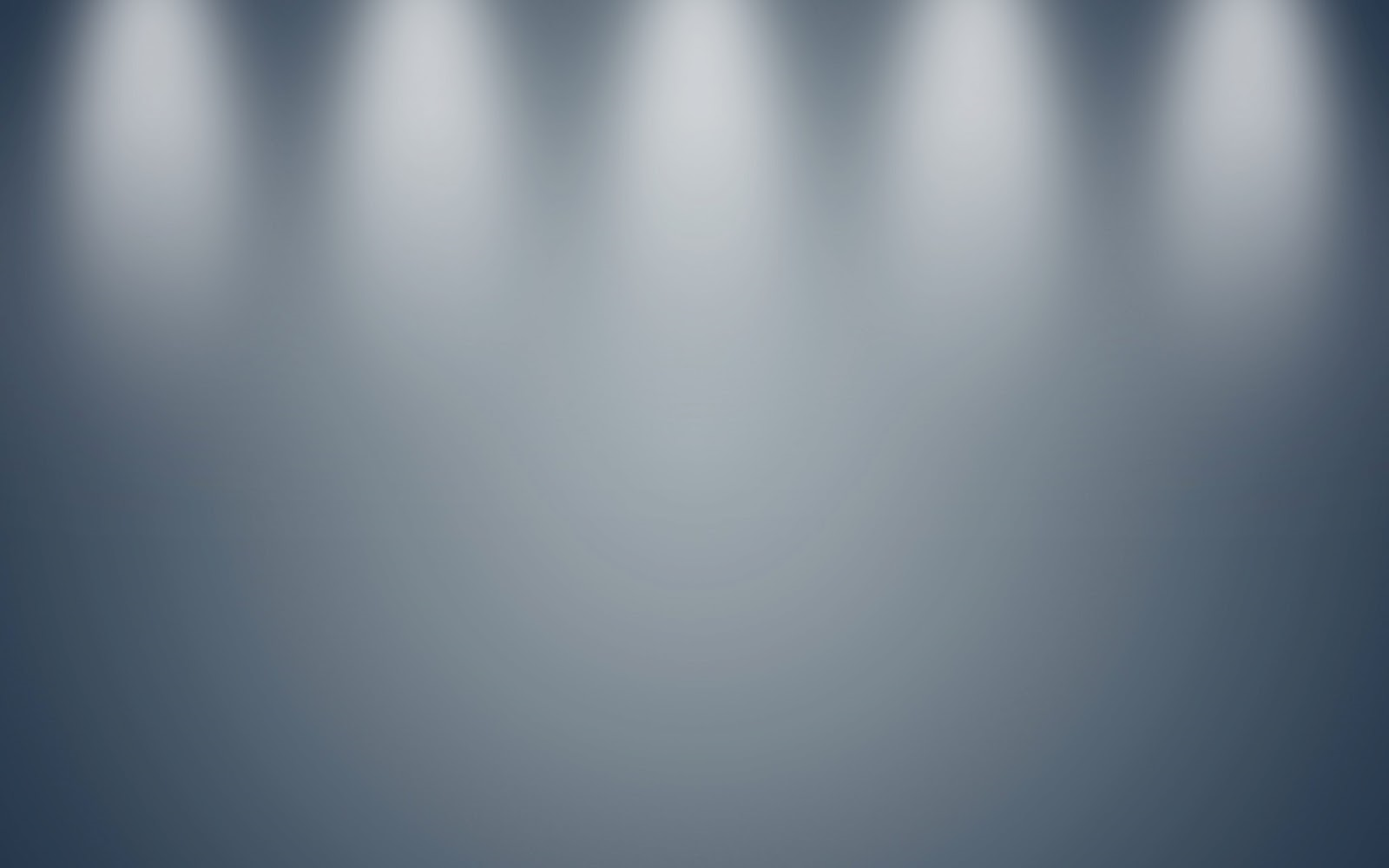 EN TUD E B E R,CAMINA PORLALÍNEAMÁSRECTA
TEN NOBLE VISIÓN DE LA VIDA,                               NO CRITIQUES, CONSTRUYE
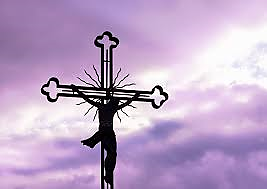 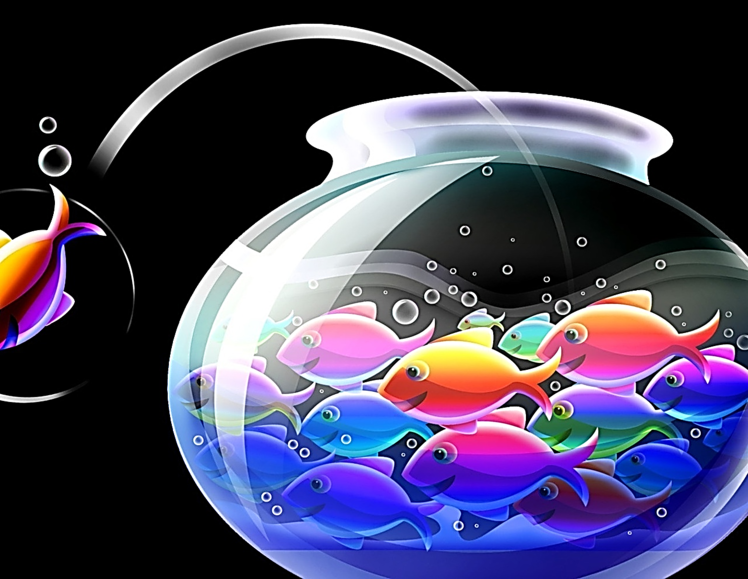 PIENSA en la  CERCANÍA de DIOS
En tu planificación de VIDA, NUNCA OLVIDES EL
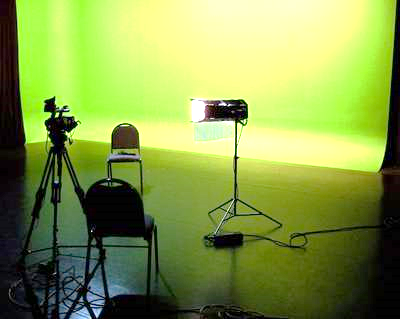 H          O          N          O          R
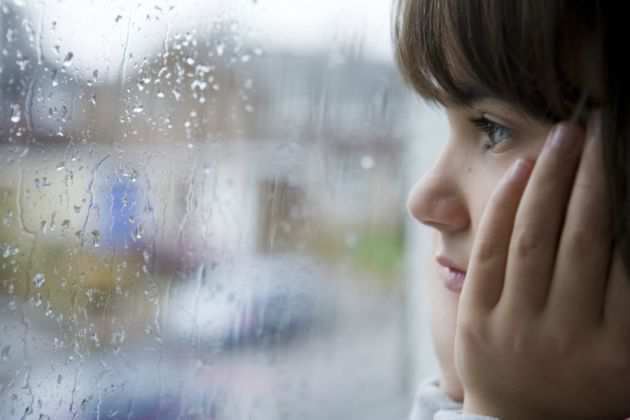 Tus palabrashan de ser exactas,que proyecten confianza
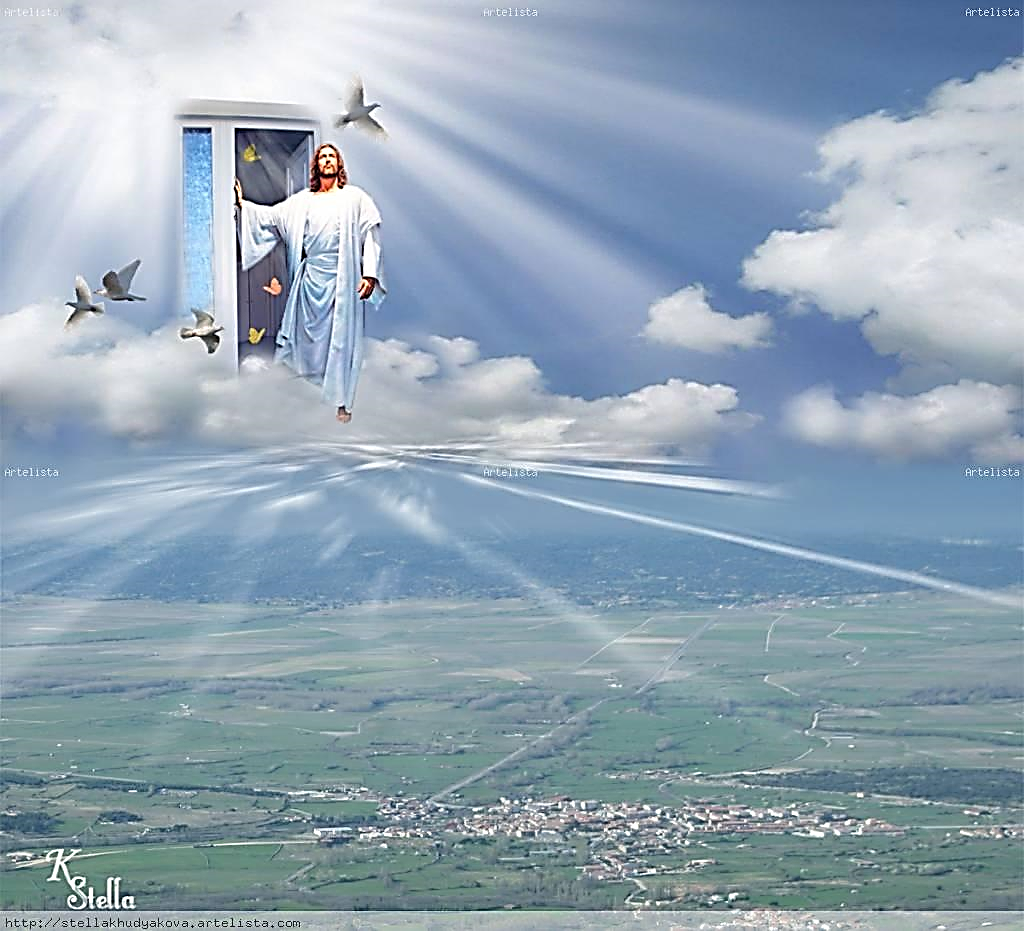 Las PALABRAS DE JESÚS son PALABRAS de
VIDA ETERNA
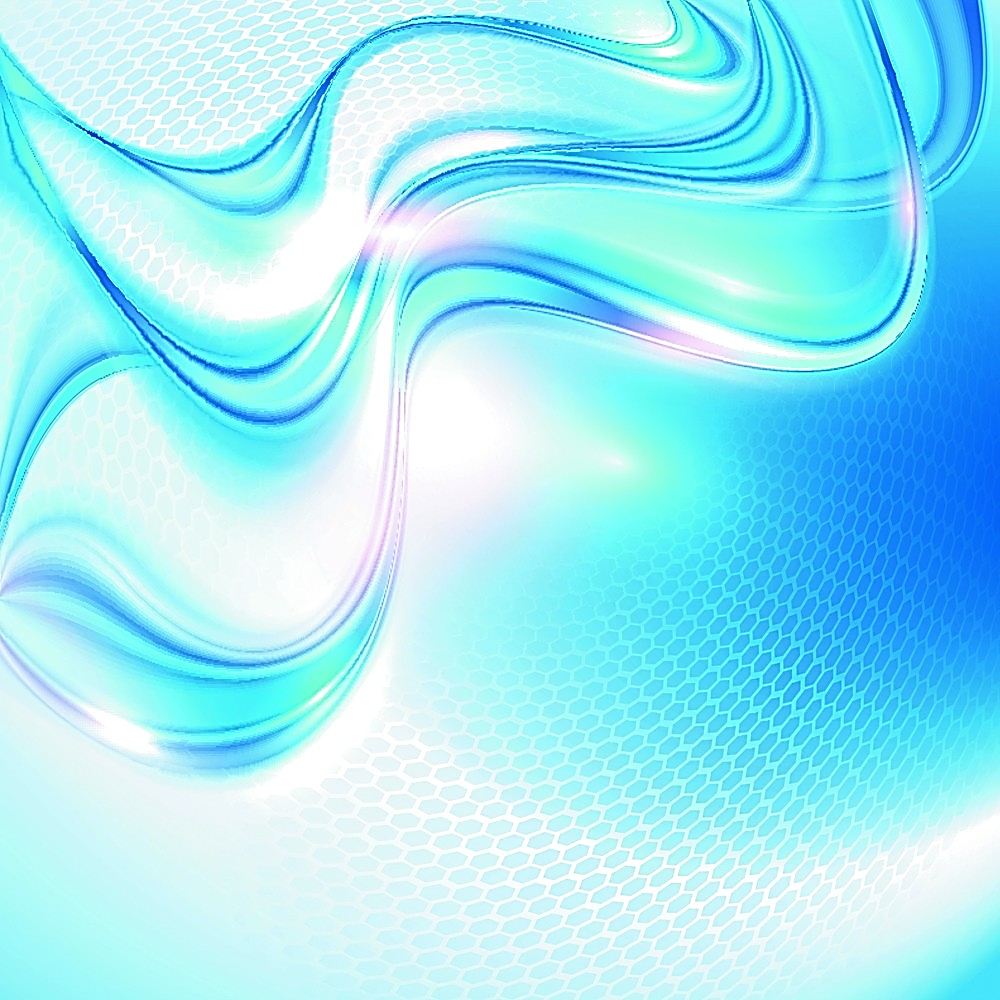 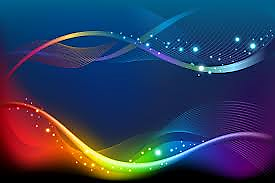 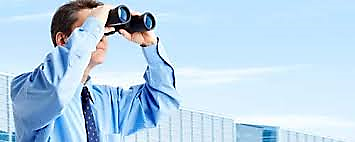 Que eldía nosea sólomateria,alza lamiradaa  D I O S
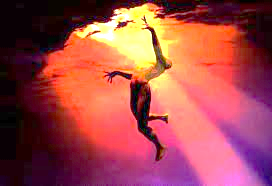 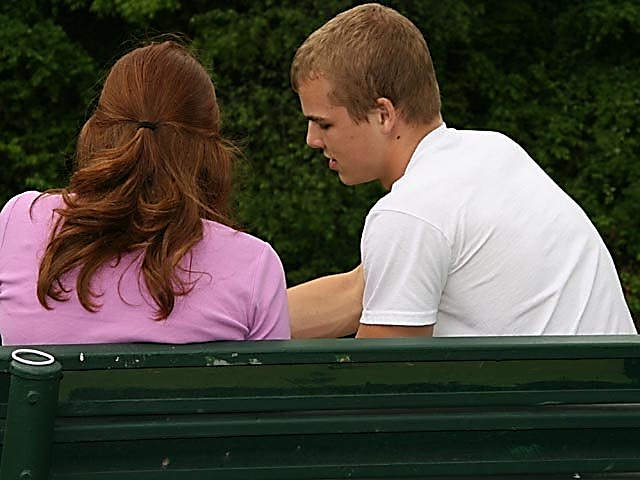 Tu amor ha de ser gratuito
con perspectivas eternas
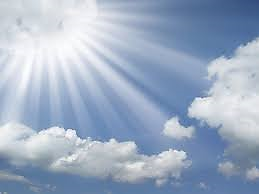 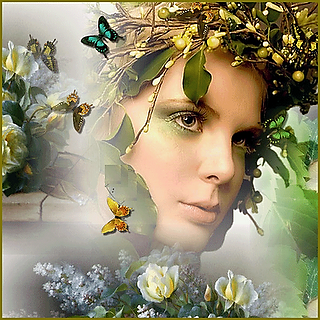 NOSEASCAUSADEMAL,TENVISIÓNDEACOGIDA
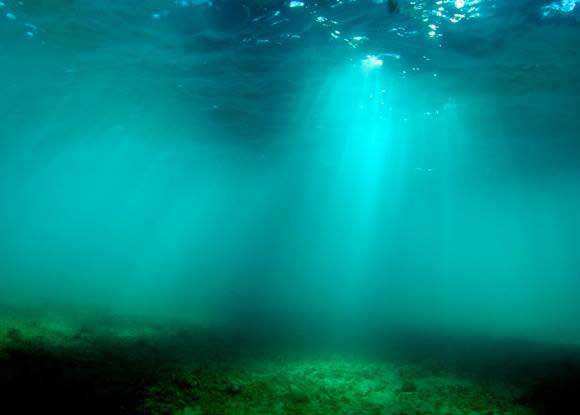 QUE NO TE RESULTE NADA AJENO
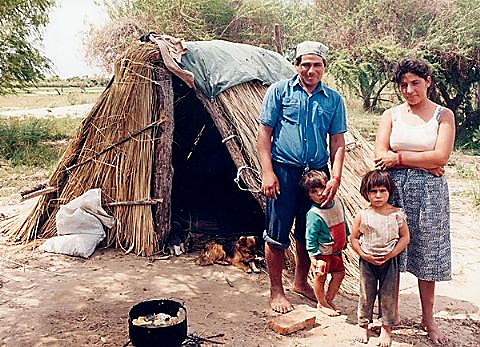 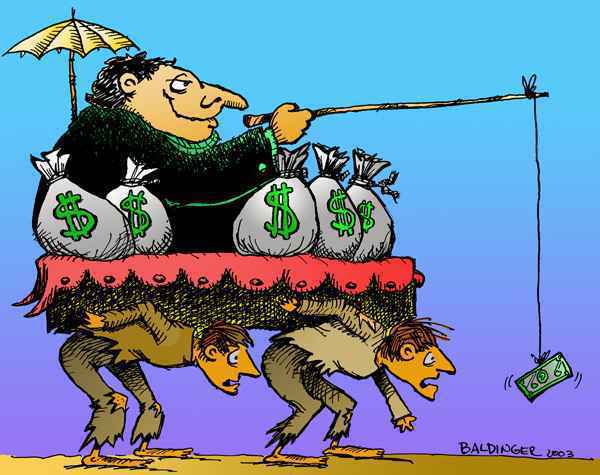 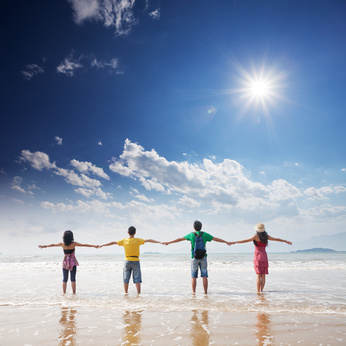 NOAPARENTES,NOMIENTAS
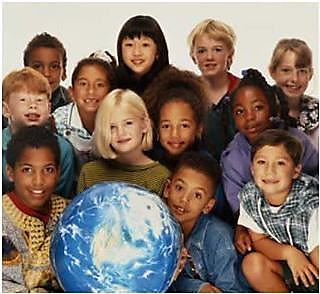 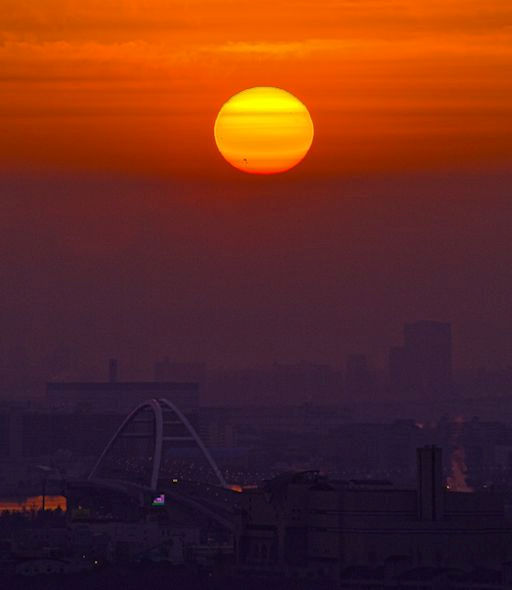 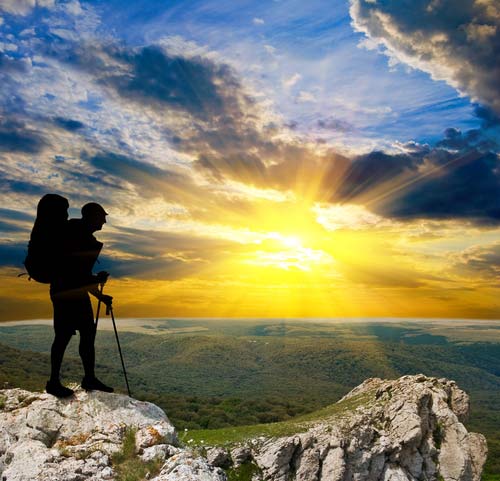 Se respetuoso con el punto de mira de los demás
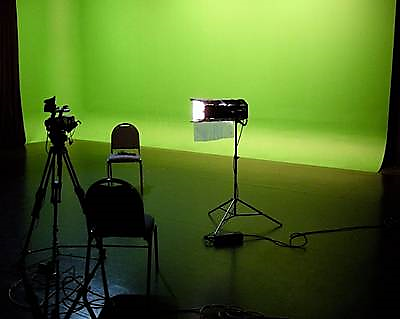 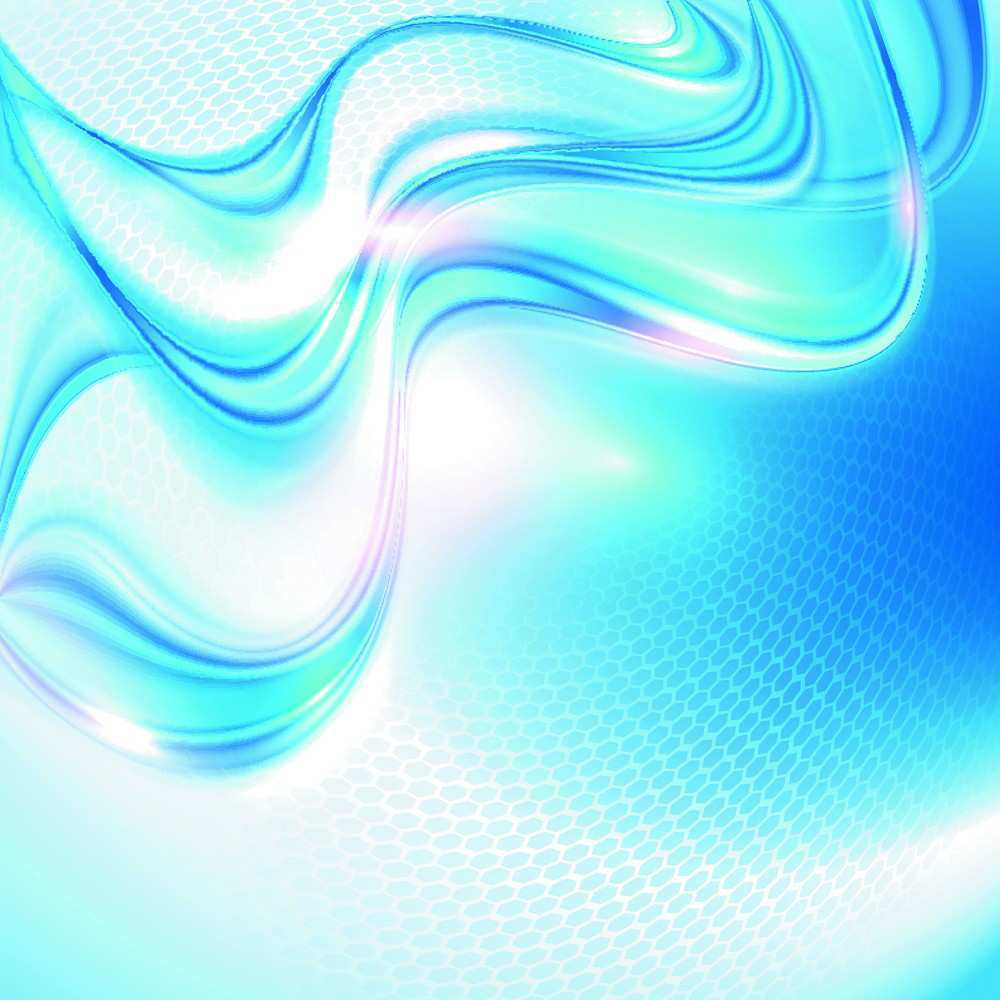 La vida es repetición, pero¡nunca apatía y monotonía!
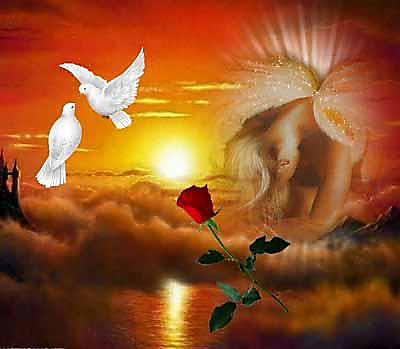 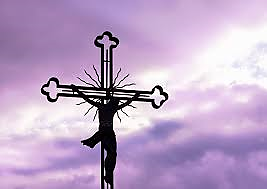 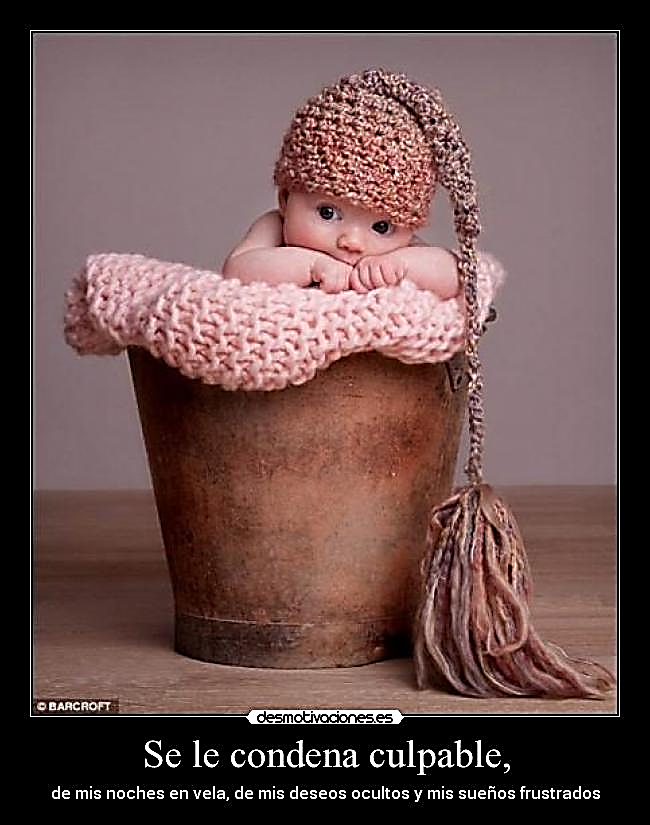 SEÑOR, que tu misericordia escuche mis deseos
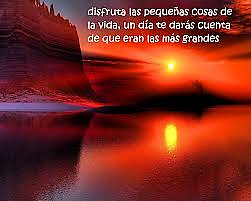 Que tu tiempo no sea tensa espera
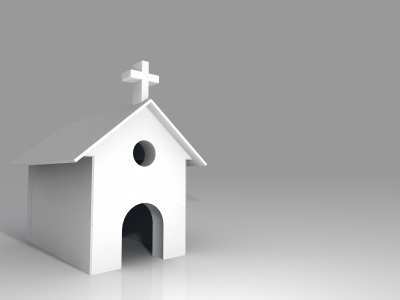 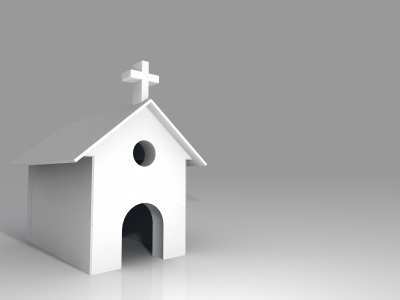 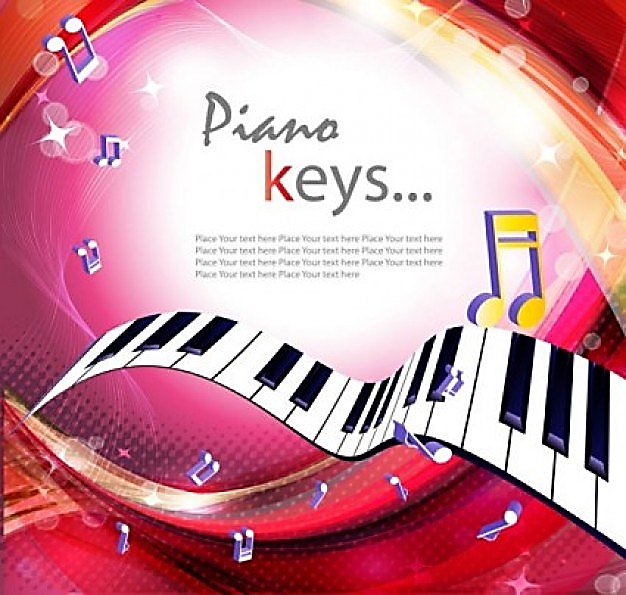 En tu trayectoria descubre a Dios
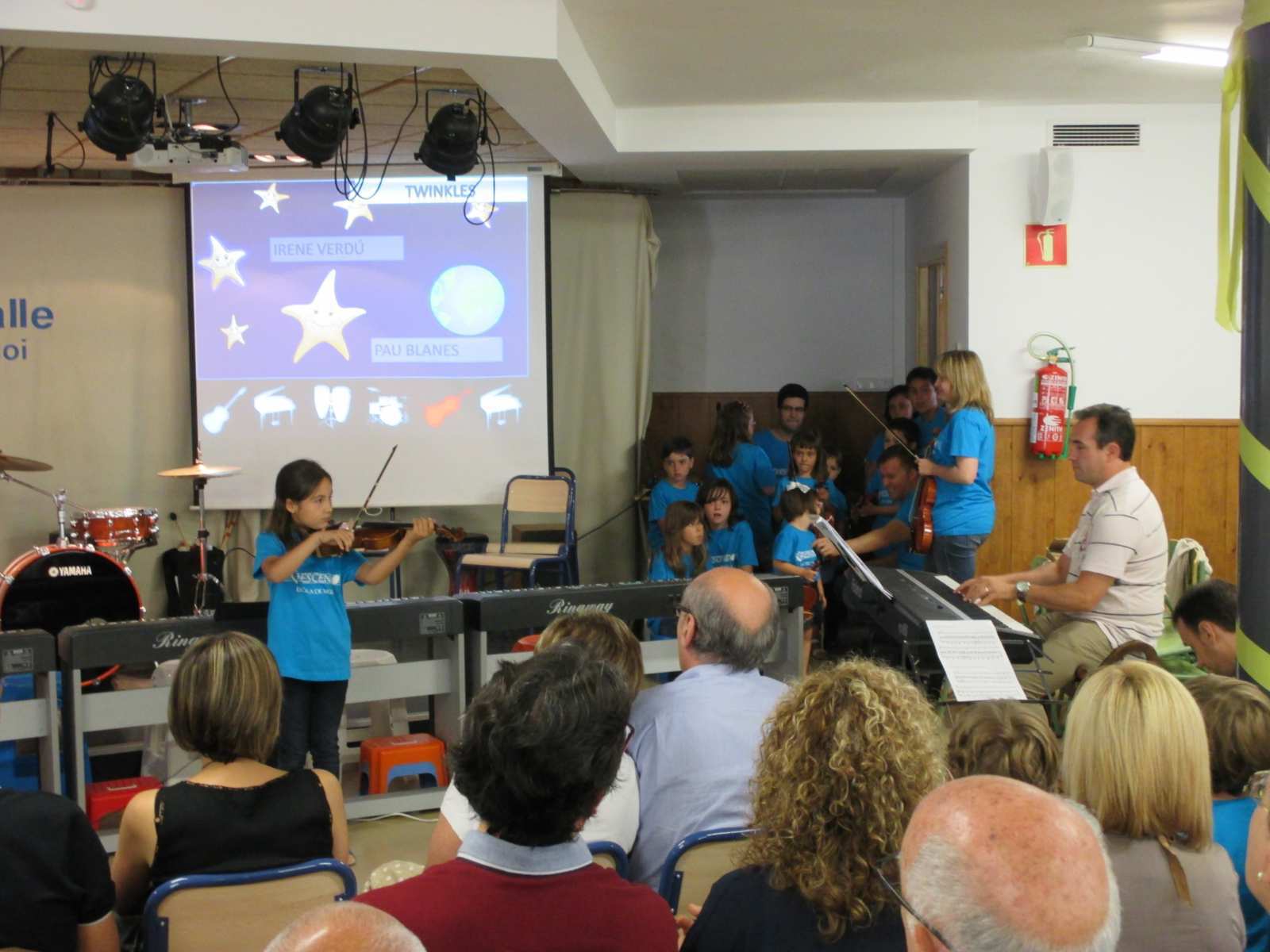 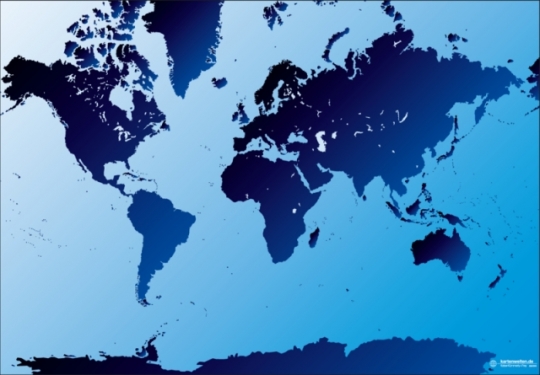 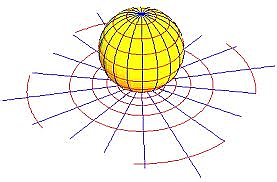 COMBATE elMAL con tus BUENAS OBRAS
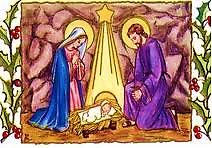 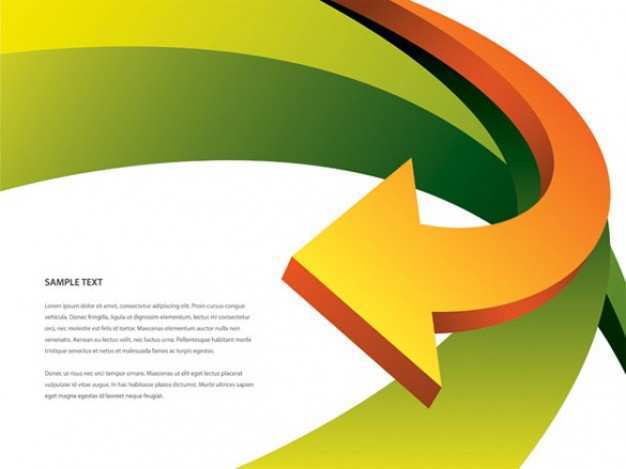 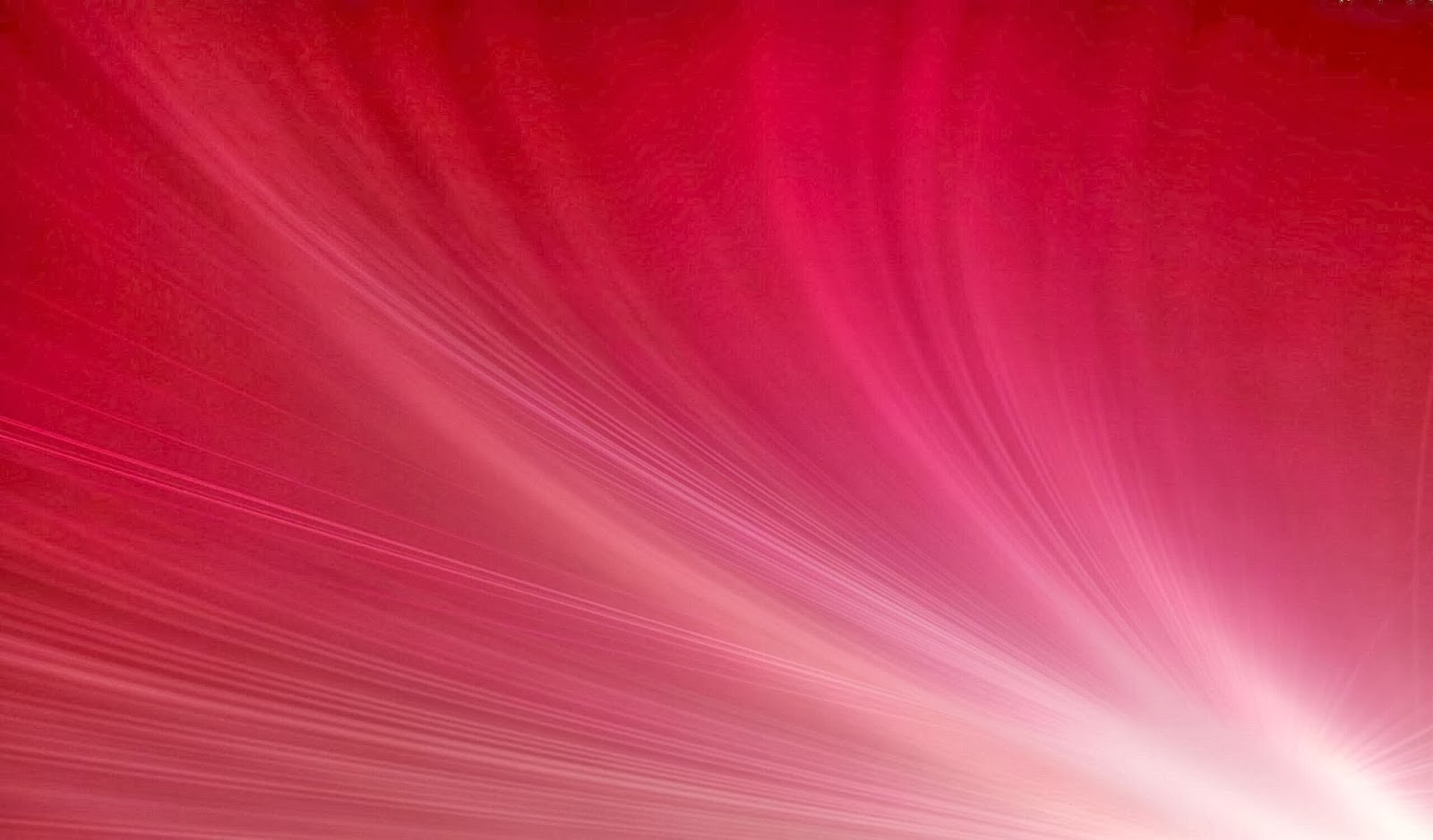 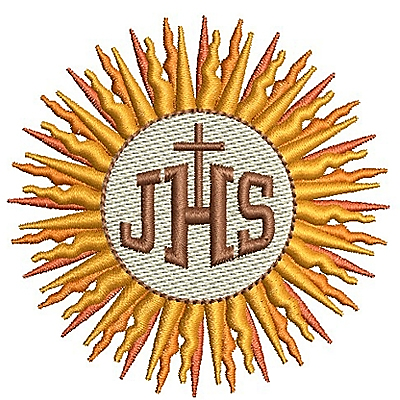 Lo religioso ha deser tu trayectoriatestimonial
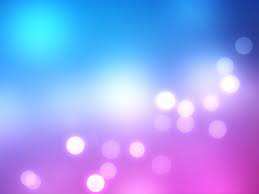 SIEMPRE con PERSPECTIVAS SEGURAS:
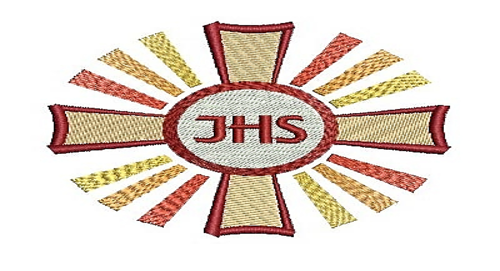 CREER
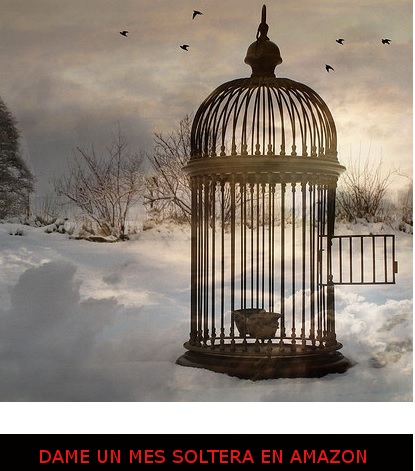 ESPERAR
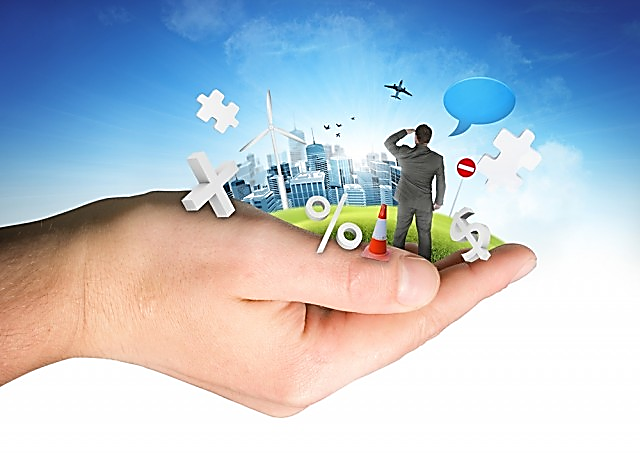 ENTREGA
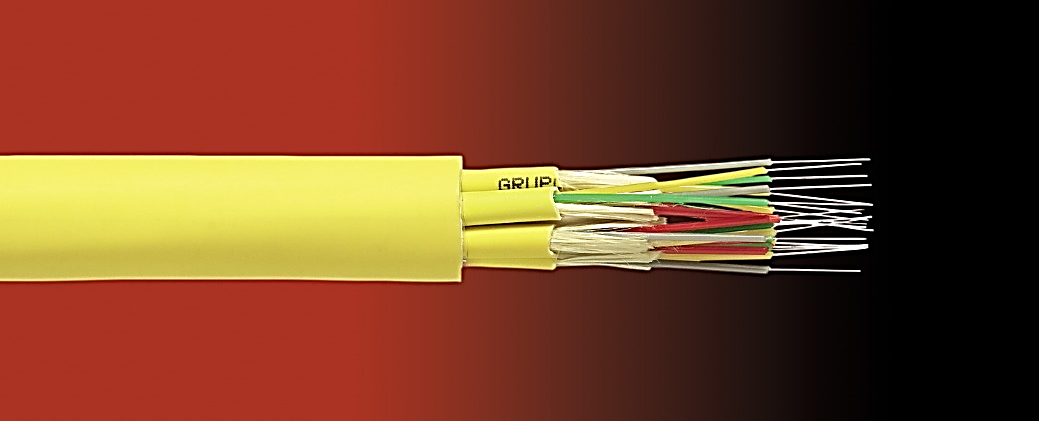 SIGUE LA INERCIA DE LA FE
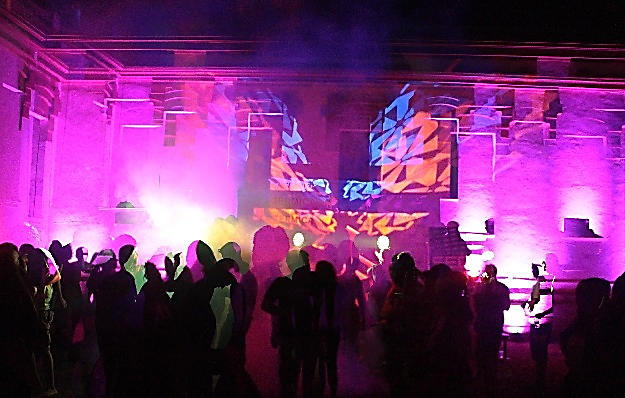 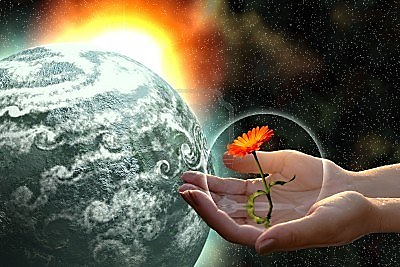 PROYECTA ESPERANZAen tu TESTIMONIO
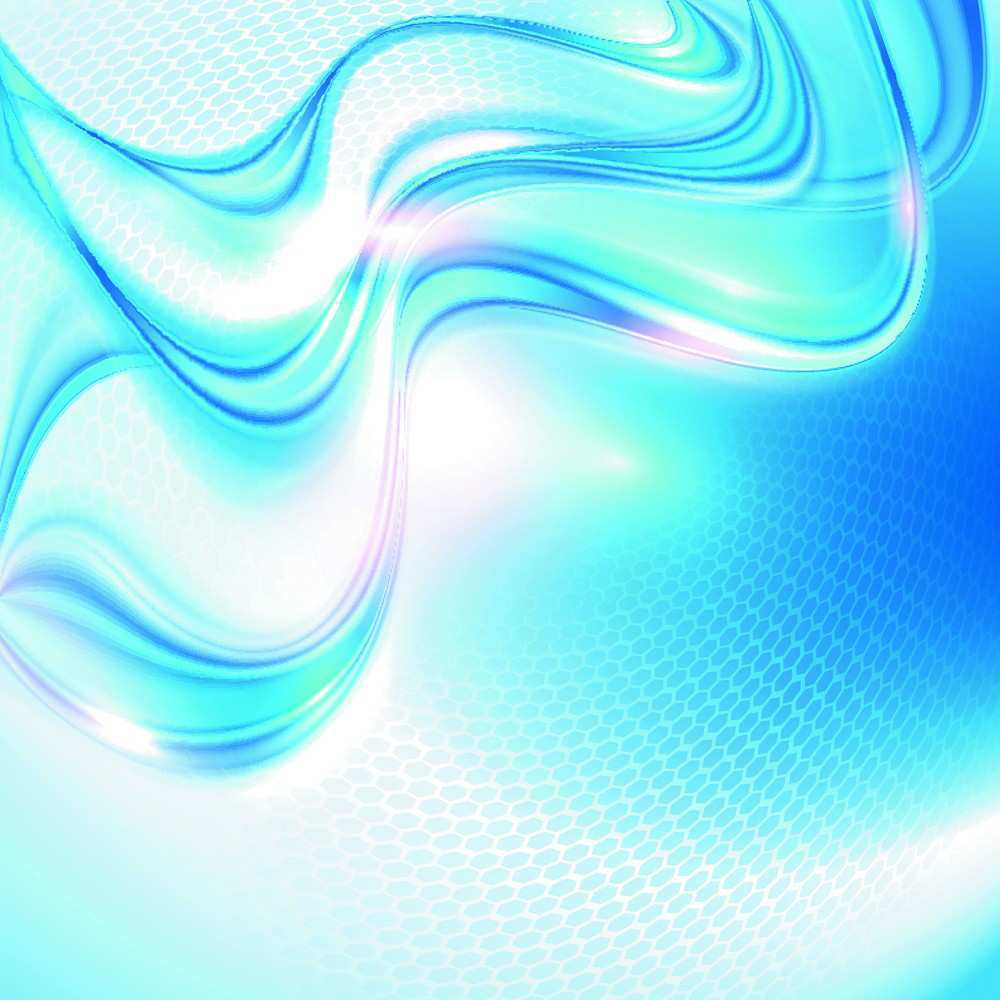 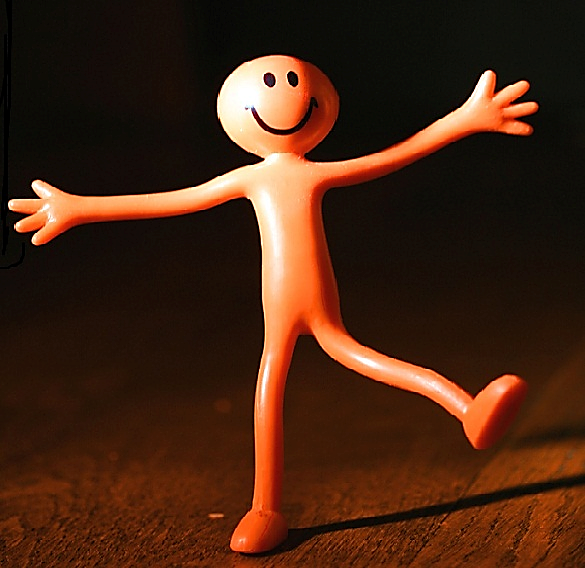 OO
HAZ  MÁSQUE DAR,SIENTE LAPERSPECTIVADE
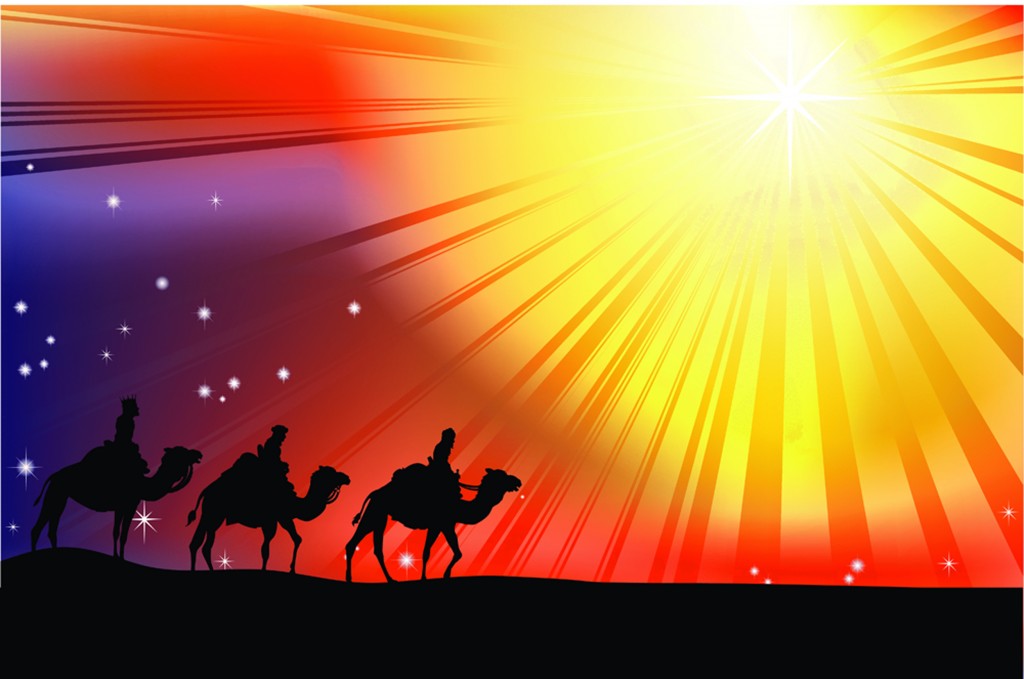 DARSE A LOS DEMÁS
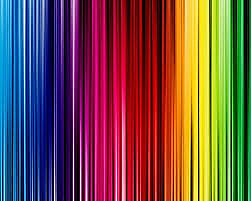 LA VIDA TIENE la PERSPECTIVA de un
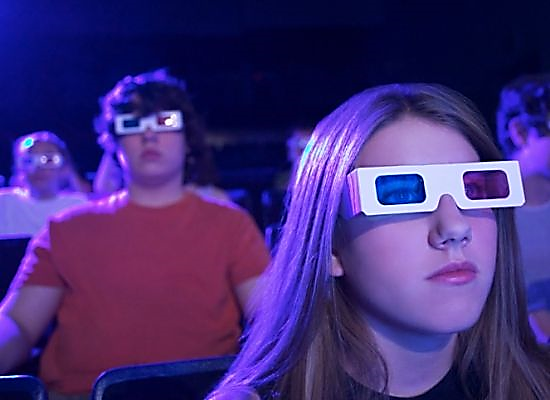 MAÑANA MEJOR
PON LOS MEDIOS
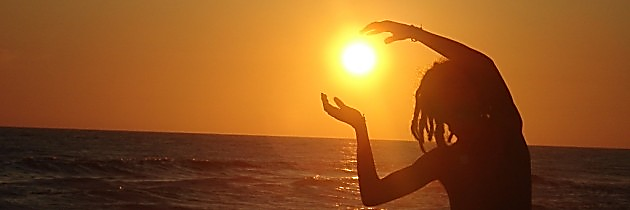 Cuando 
sientas 
desánimo 
espolea lo
mejor de ti
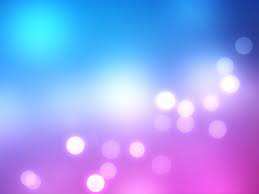 No comprometas a nadie, se noble,
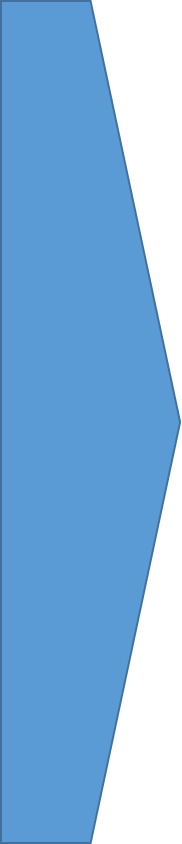 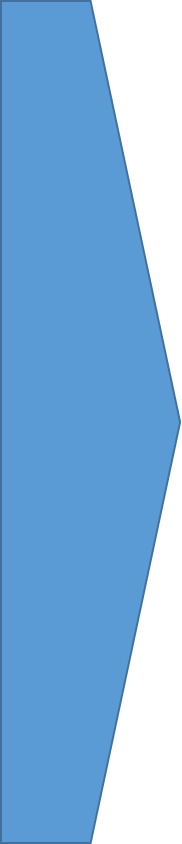 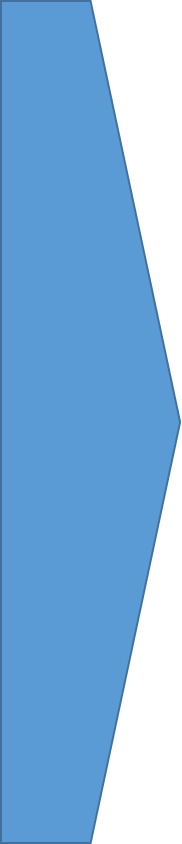 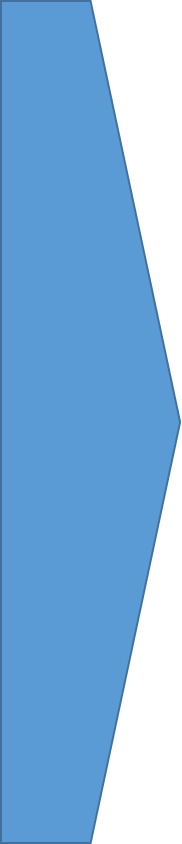 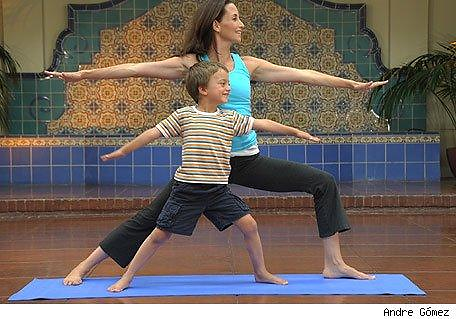 BUSCA LA VERDAD
Cuando cuides un enfermo proyéctale                          alegría y la FE que has heredado
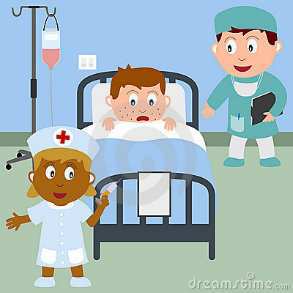 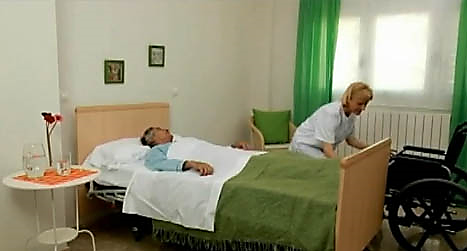 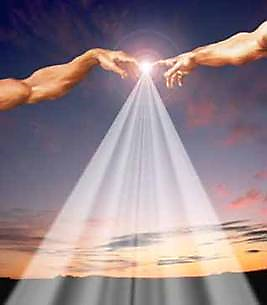 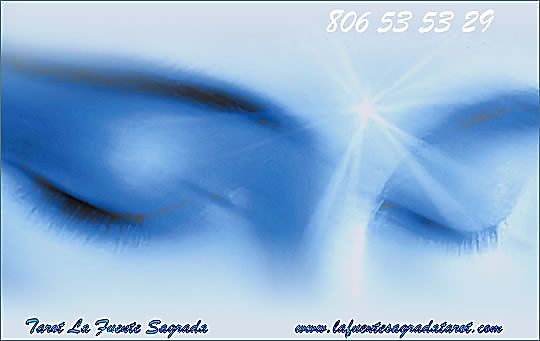 SI CREESIRRADIARÁSLAVISIÓNDEJ E S Ú S
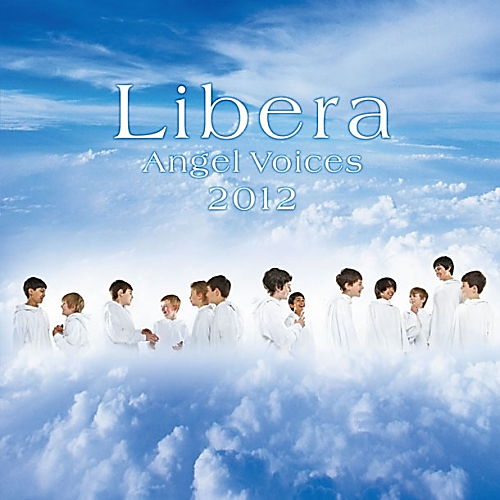 En tus perspectivas acepta la realidad
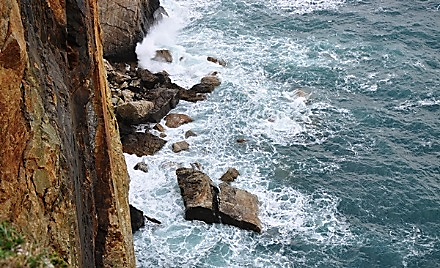 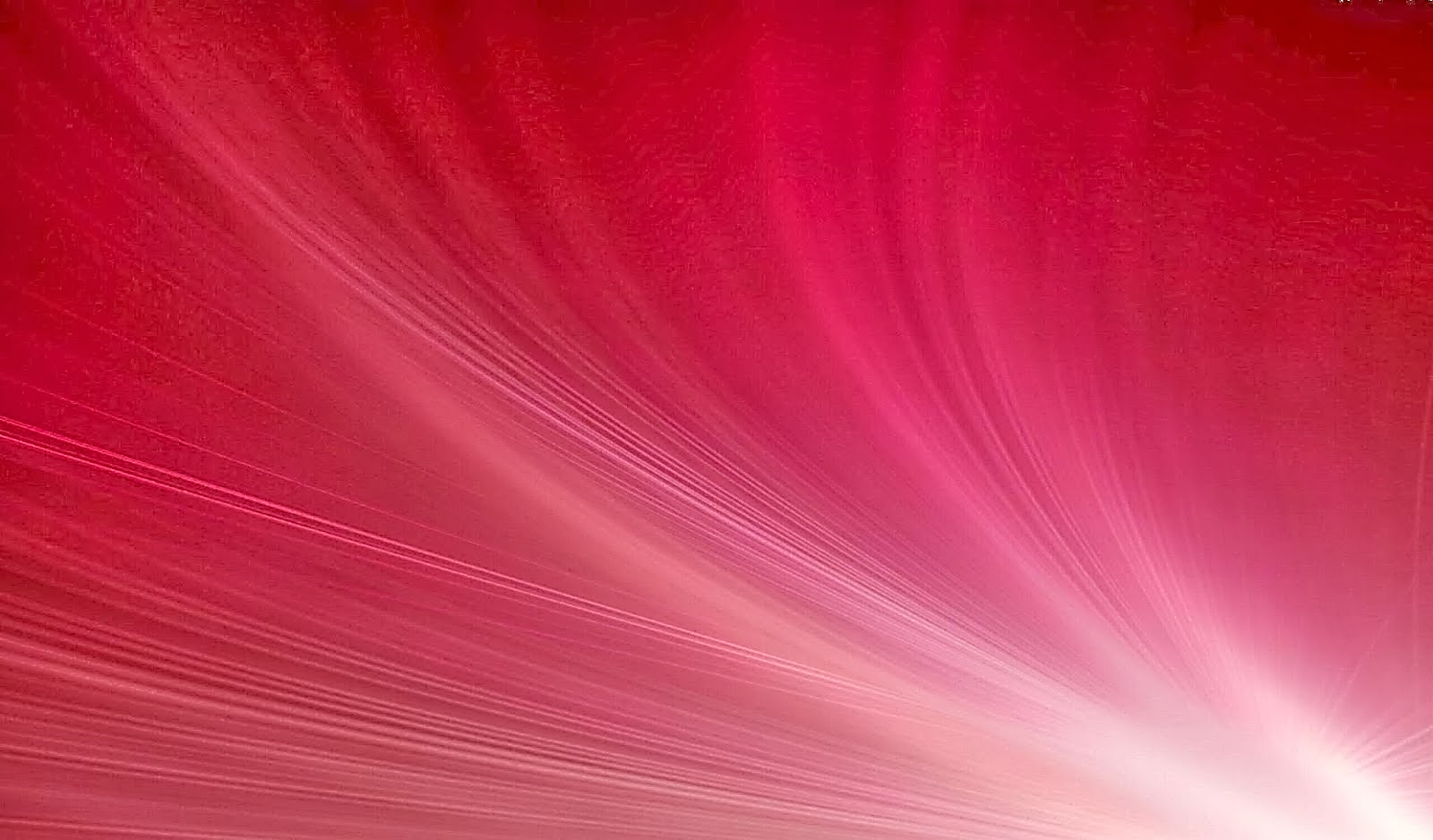 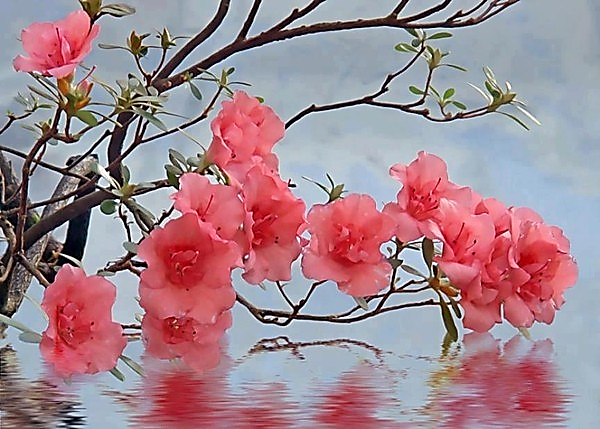 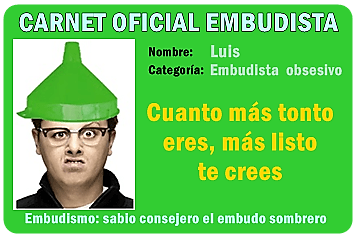 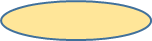 NO SEASNECIO,IRRADIACONFIANZA
José Soler Mataix